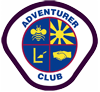 Planning Fun Sabbath & Social Activities
SHERIDAN WELLS, NE Area Coordinator
SHARON MARINKOVIC, NE Area Coordinator
Chesapeake Conference
Ice Breaker
Human Tic-Tac-Toe
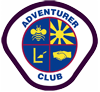 THE SABBATH IS A DELIGHT
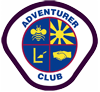 Mark 2:23-27
23 Now it happened that He went through the grainfields on the Sabbath; and as they went His disciples began to pluck the heads of grain. 24 And the Pharisees said to Him, “Look, why do they do what is not lawful on the Sabbath?”

25 But He said to them, “Have you never read what David did when he was in need and hungry, he and those with him: 26 how he went into the house of God in the days of Abiathar the high priest, and ate the showbread, which is not lawful to eat except for the priests, and also gave some to those who were with him?”

27 And He said to them, “The Sabbath was made for man, and not man for the Sabbath. 28 Therefore the Son of Man is also Lord of the Sabbath.”
Isaiah 58:13-14 NKJV
13 “If you turn away your foot from the Sabbath,From doing your pleasure on My holy day,And call the Sabbath a delight,The holy day of the Lord honorable,And shall honor Him, not doing your own ways,Nor finding your own pleasure,Nor speaking your own words,
14 Then you shall delight yourself in the Lord;And I will cause you to ride on the high hills of the earth,And feed you with the heritage of Jacob your father.The mouth of the Lord has spoken.”
[Speaker Notes: Breakout discussion on what these verse are telling us about the Sabbath (5 Minutes)]
What is God Asking Us To Do?
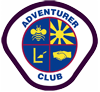 [Speaker Notes: Keeping it holy doesn’t mean following a strict set of rules but rather putting away distractions from Him. Make the time to spend with him.  Sabbath offers a “no pressure” time with Him – Guilt free 

Question for class: What can we indulge in on Sabbath that we can’t on other days?

Possible answers: Seeing church family, napping, seeing family, enjoying the pastor’s sermon, discussion with other believers, respite from work and school]
Teaching Children about Sabbath
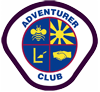 [Speaker Notes: It’s important for children to learn to see Sabbath as a celebration of creation and a celebration of their relationships with God because if they see it as a day of strict rules and “can’ts,” Sabbath, Jesus, and the Church have the potential to become a burden as they get older. When they see the Sabbath as an obstacle rather than an enjoyment.  

Adventurers is a great way to provide children a joyful relationship with the Sabbath, Jesus, and the Church. We teach them to see how to enjoy God and his creation and how to celebrate the Sabbath by spending time with God and learning more about Him.

There are going to be “can’ts” on Sabbath, but we can raise our Adventurers to see the “cans” that Sabbath provides rather than the things it “keeps” them from doing. We can provide from a young age to see why Sabbath is such an important part of life.]
Sabbath Rest
[Speaker Notes: Spiritual revival: Sabbath fortifies us for the next six days. We don’t always have the time to indulge in our spiritual lives as much as we would like during the week. Sabbath is our “all you can eat” spiritual buffet.]
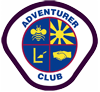 Sabbath Fun – What Does it Look Like?
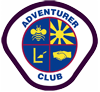 Worship
Have children participate
Singing
Story Time
Sabbath School
Children’s Church/AY
[Speaker Notes: Peanut Gallery worship ideas

Having children participate in any element of worship gives them a sense of ownership. They are no longer passive watchers but active participants. Participation allows them to realize that worship is for them as well. It helps them to develop their own, independent relationship with God.

Kids can participate by singing, playing instruments, greeting, collecting offering, making announcements, and even in the planning for the shy ones. PARTICIPATION DOES NOT MEAN BEING UP FRONT.]
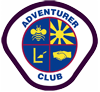 Service
OCC
Homeless ministry
Thanksgiving baskets
Taking care packages to firemen/neighborhood friends
Creating care package for the pastor
Nursing Home
[Speaker Notes: Peanut Gallery service ideas]
Felt Boards
Puppet Show
Bible Videos
Bible Trivia (Swords Up/Kahoot)
Verse Memorization
Reading the Bible at their level
His Word
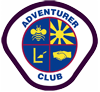 [Speaker Notes: Peanut Gallery His Word ideas]
Scavenger Hunt
VBS Activities
Art Projects | Journaling | Crafts
Nature Walk
Cooking/Baking Fun
Biblical Movie
Beach
Picnics
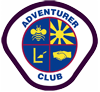 ACTIVITIES
[Speaker Notes: Peanut Gallery Activities ideas]
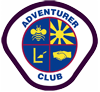 Adventurers
[Speaker Notes: When do you have your Adventurer meetings?
History of WW Adventurer Club. We meet on Sabbath and modified our curriculum – awards, basic requirements, activities – to be Sabbath-appropriate.]
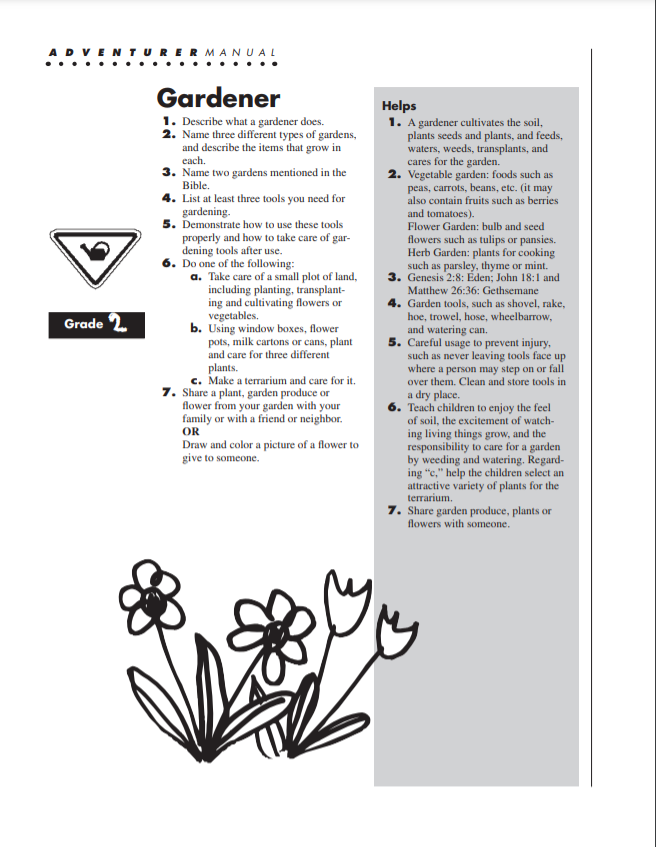 [Speaker Notes: Original Gardener award.]
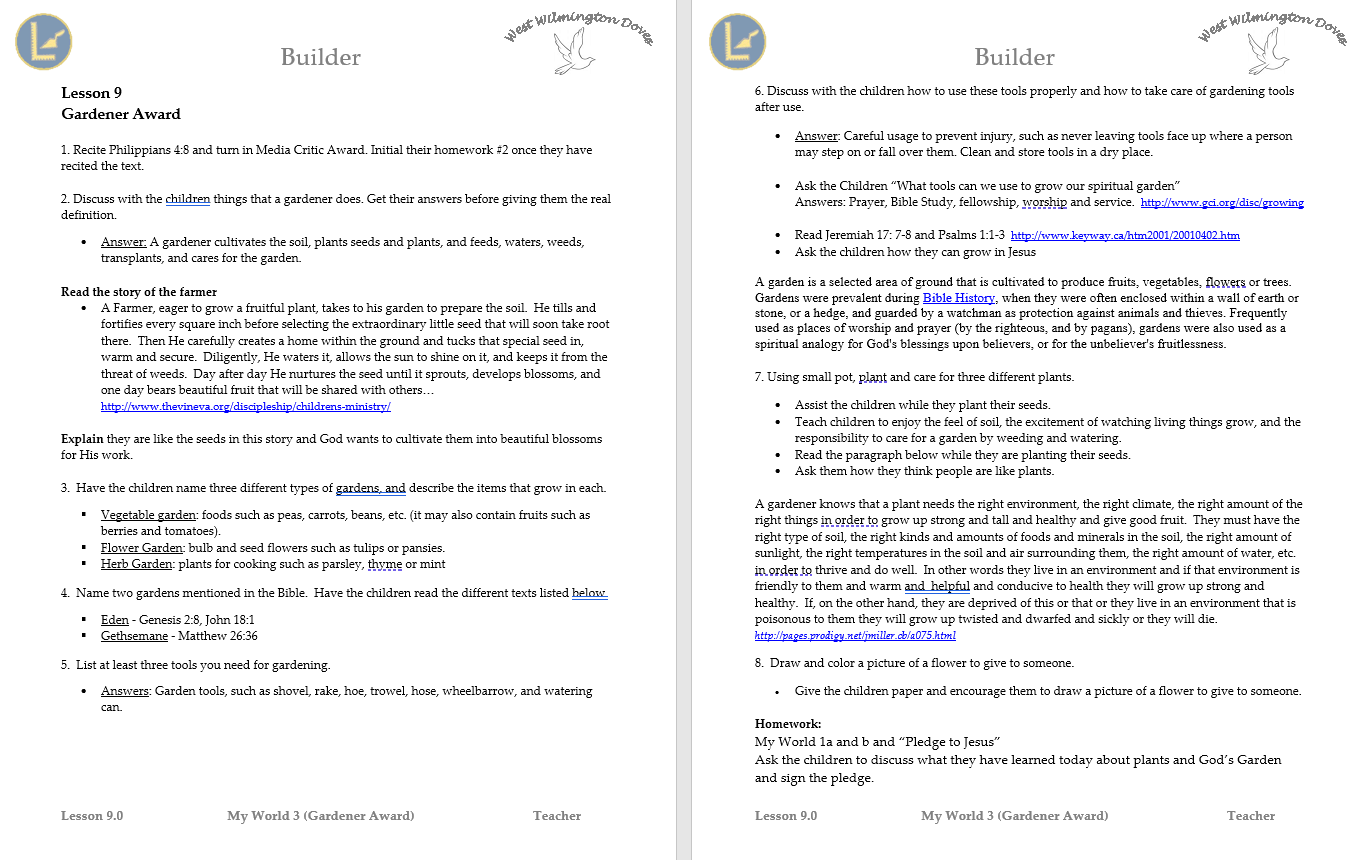 [Speaker Notes: Modified, Christ-centered Gardener award.]
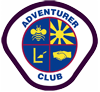 DISCUSSION
What Sabbath activities have you planned and implemented successfully?
Have you planned Sabbath activities that didn’t turn out as well as you had hoped?
What Lessons Learned can you share?
Social Activities
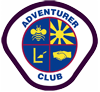 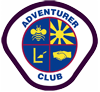 Planning
Create a team
Get board approval if not part of yearly calendar
Know your resources and limitations
Age appropriate
Know the weather for outdoor activities, have a Plan B
Advertising to the church (newsletter, announcements, bulletin, word of mouth)
[Speaker Notes: To plan, all you need is some friends and a group chat. It works! Once you have a team, keep the momentum going. Don’t let them forget about you!]
Location Ideas
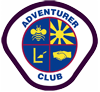 Resources Needed
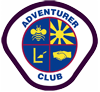 [Speaker Notes: Food: If you are scheduling an event around a meal time, either provide food or make sure people know to bring their own.

Transportation: Is it available? What are your options?

Funding: Can the ministry cover the cost? Do you need donations or to charge participants a fee?

Supplies: (Sports equipment, Cutlery, Technology, Food, etc.)]
Permission Slips Needed?
First Aid Kit
CPR Certification Needed?
Ratio of Kids - Chaperones is appropriate 
Male & Female Chaperones
Buddy System
For large outings, everyone wear club t-shirts for easy visibility
Make sure kids are aware of rules ahead of time
Safety Precautions
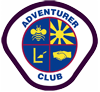 [Speaker Notes: Bring your permission slips and consent to treat forms with you always. Do not leave home without them. Cannot emphasize this enough.]
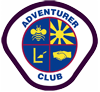 What did we learn?
Our Contact Information
Sharon Marinkovic
Sharon.marinkovic@gmail.com
302-598-6845

Sheridan Wells
Sheridan.wells.sw@gmail.com
302-824-3996
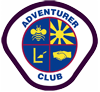